Contents
Commonly used Oracle Data Types
Creating table
6/24/2011
Course: Data base Technologies, Instructor: Dr Ali Daud
1
SQL (Understanding the Common Oracle Database Types)
CHAR(length) 
Stores strings of a fixed length 
The length parameter specifies the length of the string
If a string of a smaller length is stored 
it is padded with spaces at the end
For example, 
CHAR(2) may be used to store a fixed length string of two characters 
if C is stored using this definition
then a single space is added at the end
CA would be stored as is with no padding
6/24/2011
Course: Data base Technologies, Instructor: Dr Ali Daud
2
SQL (Understanding the Common Oracle Database Types)
VARCHAR2(length) 
Stores strings of a variable length 
The length parameter specifies the maximum length of the string 
For example
VARCHAR2(20) may be used to store a string of up to 20 characters in length 
No padding is used at the end of a smaller string
6/24/2011
Course: Data base Technologies, Instructor: Dr Ali Daud
3
SQL (Understanding the Common Oracle Database Types)
DATE 
Stores dates and times 
The DATE type stores the century
all four digits of a year 
the month 
the day 
the hour (in 24-hour format) 
the minute and 
the second 
The DATE type may be used to store dates and times between January 1, 4712 B.C. and December 31, 4712 A.D.
6/24/2011
Course: Data base Technologies, Instructor: Dr Ali Daud
4
SQL (Understanding the Common Oracle Database Types)
INTEGER 
Stores integer numbers 
An integer number doesn't contain a floating point 
it is a whole number 
such as 1, 10, and 115
6/24/2011
Course: Data base Technologies, Instructor: Dr Ali Daud
5
SQL (Understanding the Common Oracle Database Types)
NUMBER( precision, scale) 
Stores floating point numbers 
but may also be used to store integer numbers
Precision is the maximum number of digits 
in front of and behind a decimal point, if used 
that may be used for the number 
The maximum precision supported by the Oracle database 
38. scale is the maximum number of digits 
to the right of a decimal point (if used) 
If neither precision nor scale is specified 
any number may be stored up to a precision of 38 digits
Numbers that exceed the precision are rejected by the database
6/24/2011
Course: Data base Technologies, Instructor: Dr Ali Daud
6
SQL (Understanding the Common Oracle Database Types)
BINARY_FLOAT 
New for Oracle10g
Stores a single precision 32-bit floating point number
Learn more about BINARY_FLOAT later in the section “The New Oracle10g BINARY_FLOAT and BINARY_DOUBLE Types”
6/24/2011
Course: Data base Technologies, Instructor: Dr Ali Daud
7
SQL (Understanding the Common Oracle Database Types)
BINARY_DOUBLE 
New for Oracle10g 
Stores a double precision 64-bit floating point number
Learn more about 
BINARY_DOUBLE later in the section “The New Oracle10g BINARY_FLOAT and BINARY_DOUBLE Types”
6/24/2011
Course: Data base Technologies, Instructor: Dr Ali Daud
8
SQL (Understanding the Common Oracle Database Types)
The following table illustrates a few examples of how numbers of type NUMBER are stored in the database:
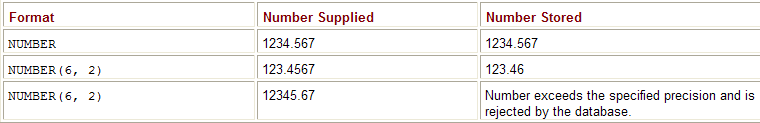 6/24/2011
Course: Data base Technologies, Instructor: Dr Ali Daud
9
SQL (Create Table)
CREATE TABLE statement:
CREATE TABLE customers 
(  
customer_id INTEGER    CONSTRAINT customers_pk PRIMARY KEY,  
first_name VARCHAR2(10) NOT NULL,  
last_name VARCHAR2(10) NOT NULL,  
dob DATE,  
phone VARCHAR2(12) 
);
6/24/2011
Course: Data base Technologies, Instructor: Dr Ali Daud
10
SQL (Create Table)
What is difference between "Primary key" and "Unique key"?
Primary key and unique are Entity integrity constraints
Primary key 
allows each row in a table to be uniquely identified and ensures that 
no duplicate rows exist and 
no null values are entered
Unique key constraint 
is used to prevent the duplication of key values within the rows of a table and 
allow null values 
In oracle, one null is not equal to another null
6/24/2011
Course: Data base Technologies, Instructor: Dr Ali Daud
11
SQL (Create Table)
customer_id  
Stores a unique integer for each row in the table 
Each table should have one or more columns that uniquely identifies each row in the table 
known as that table’s primary key 
The CONSTRAINT clause for the customer_id column indicates that this is the table’s primary key 
A CONSTRAINT clause is used to restrict the values stored in a table or column and
for the customer_id column, the PRIMARY KEY keywords indicate that the customer_id column must contain a unique number for each row
6/24/2011
Course: Data base Technologies, Instructor: Dr Ali Daud
12
SQL (Create Table)
You can also attach an optional name to a constraint
which must immediately follow the CONSTRAINT keyword
in this case, the name of the constraint is customers_pk 
When a row is added to the customers table, a unique value for the customer_id column must be given and
the Oracle database will prevent you from adding a row with the same primary key value
If you try to do so, you will get an error from the database
6/24/2011
Course: Data base Technologies, Instructor: Dr Ali Daud
13
SQL (Create Table)
first_name  
Stores the first name of the customer 
notice the use of the NOT NULL constraint for the first_name column
this means that a value must be supplied for first_name
If no constraint is specified a column uses the default constraint of NULL and 
allows the column to remain empty
6/24/2011
Course: Data base Technologies, Instructor: Dr Ali Daud
14
SQL (Create Table)
last_name  
Stores the last name of the customer
column is NOT NULL
therefore you must supply a value
6/24/2011
Course: Data base Technologies, Instructor: Dr Ali Daud
15
SQL (Create Table)
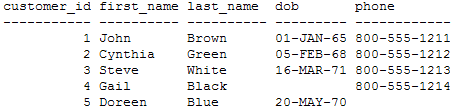 dob  
Stores the date of birth for the customer 
NOT NULL constraint is not specified for this column
therefore the default NULL is assumed 
and a value is optional
phone  
Stores the phone number of the customer 
This is an optional value
Select * from Customers;
Describe Customers;
6/24/2011
Course: Data base Technologies, Instructor: Dr Ali Daud
16
SQL (Create Table)
The product_types Table  
The product_types table is used to store 
the names of the product types that may be stocked by the store 
This table is created by using the following CREATE TABLE statement:
CREATE TABLE product_types 
(  
product_type_id INTEGER 
CONSTRAINT product_types_pk PRIMARY KEY,  
name VARCHAR2(10) NOT NULL 
);
6/24/2011
Course: Data base Technologies, Instructor: Dr Ali Daud
17
SQL (Create Table)
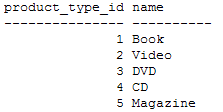 product_type_id  
Uniquely identifies each row in the table 
the product_type_id column is the primary key for this table 
Each row in the product_types table must have a unique integer value for the product_type_id column
name  
Contains the product type name 
It is a NOT NULL column 
therefore a value must be supplied
6/24/2011
Course: Data base Technologies, Instructor: Dr Ali Daud
18